Tianlai Data Products
Shifan Zuo
2024/04/06
Data Products
2
Maps
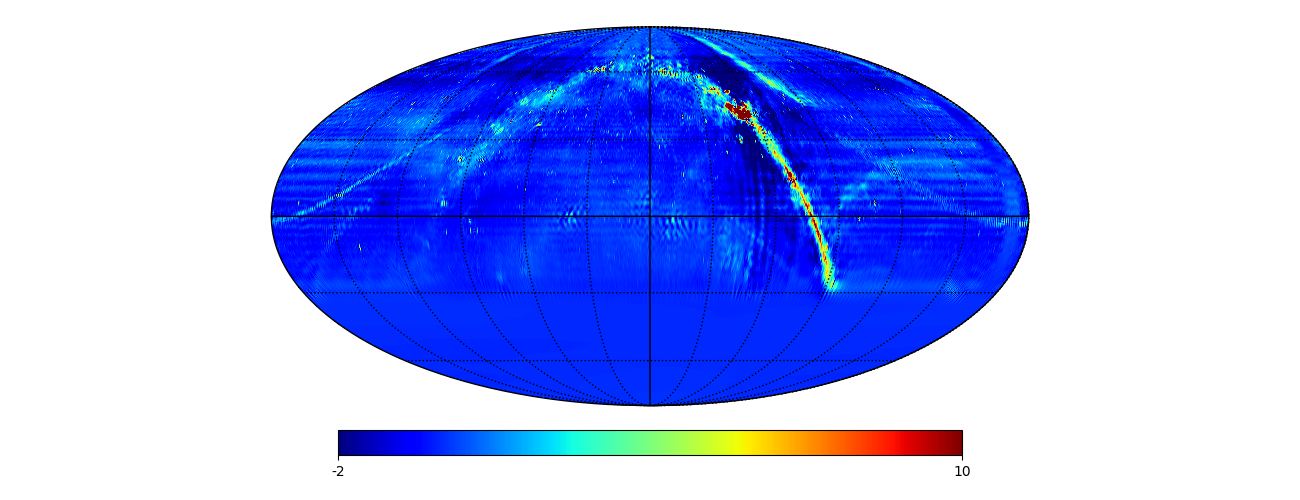 20160927,  nfreq = 144, nside=512
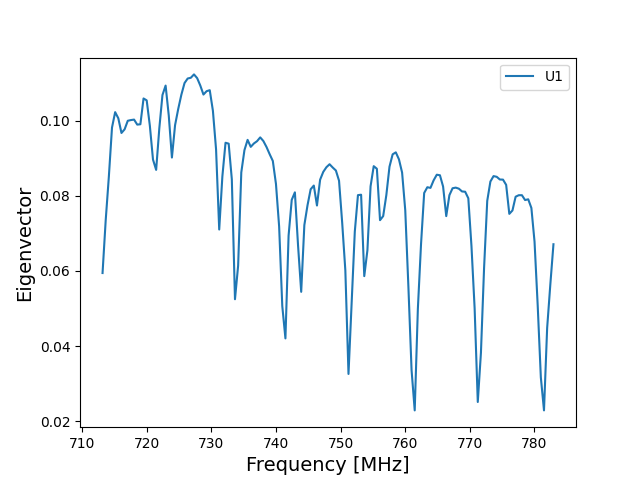 3
Maps
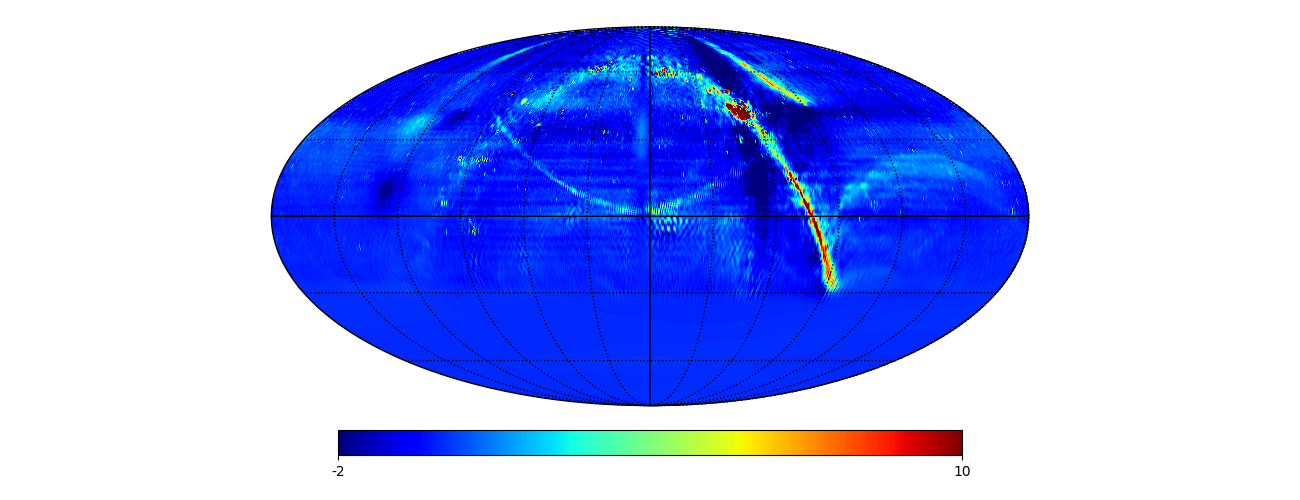 20180322 ,  nfreq = 144, nside=512
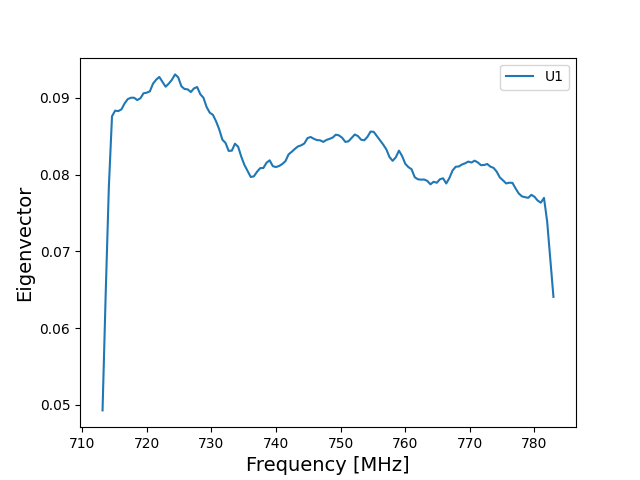 4
Maps
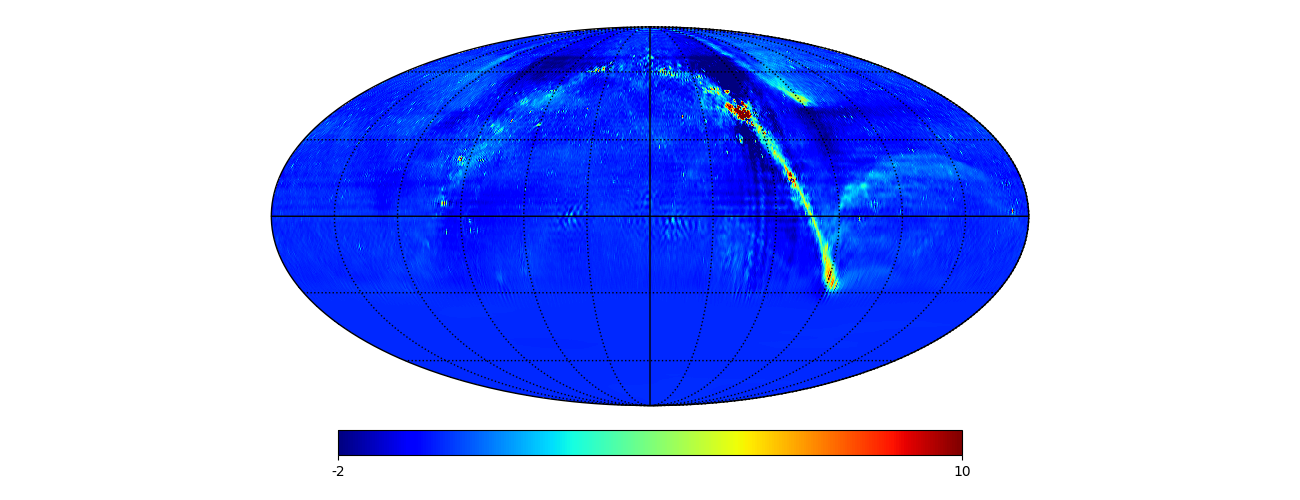 20160927 + 20180322 ,  nfreq = 144, nside=512
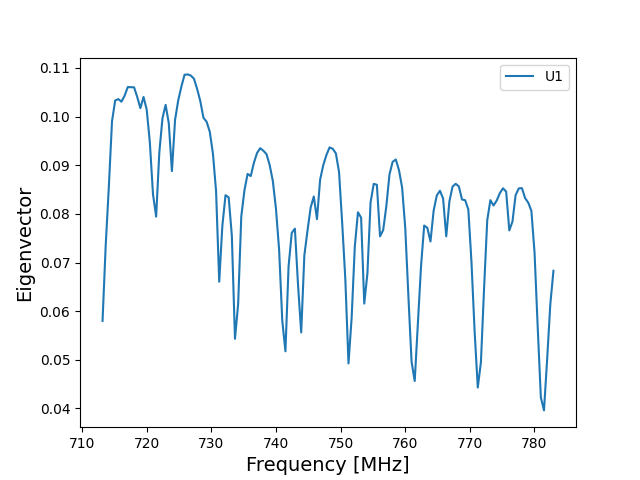 5
Maps
20180322 ,  nfreq = 576, nside=512, with all baselines
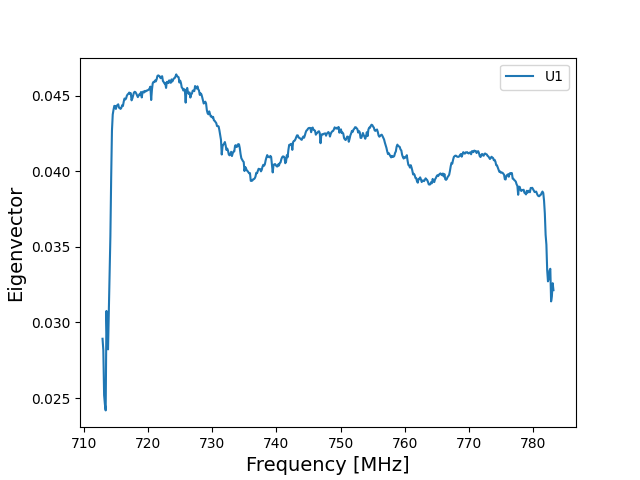 6
Maps
20180322 ,  nfreq = 576, nside=512, with only cross-cylinder baselines
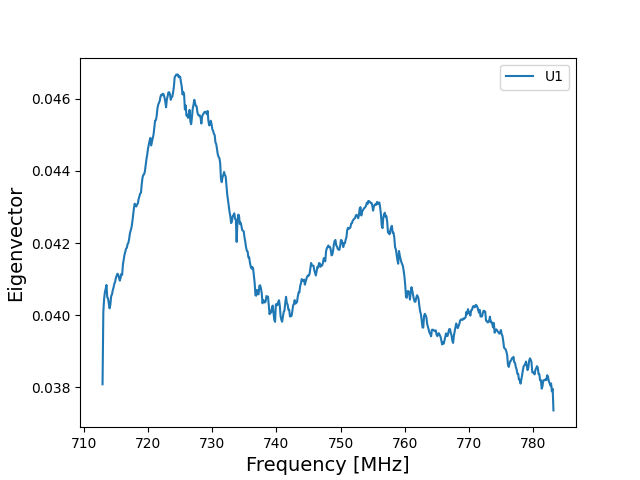 7
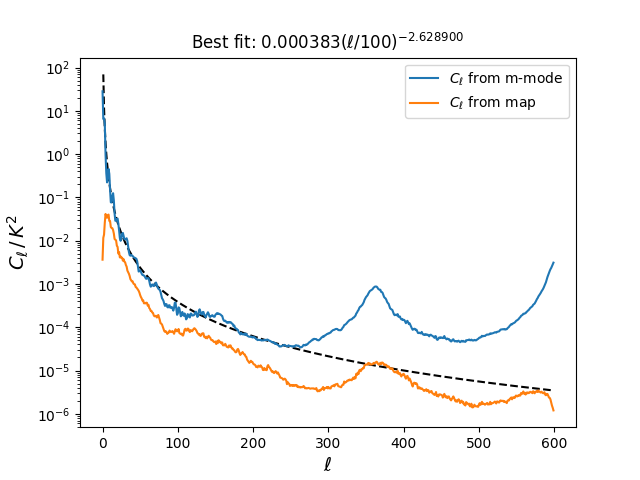 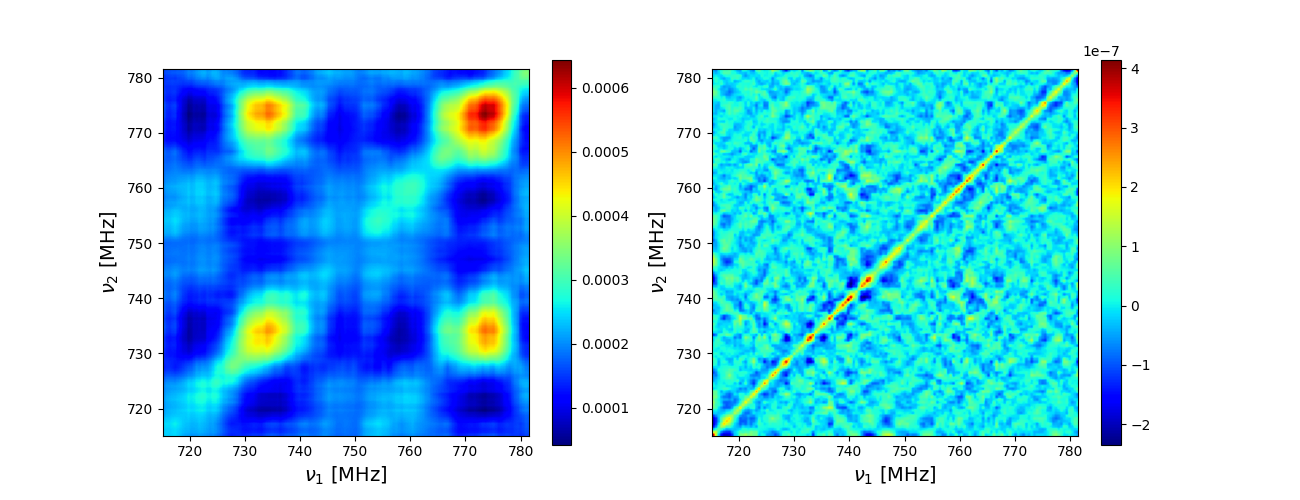 8
Power Spectrum
9
Beam
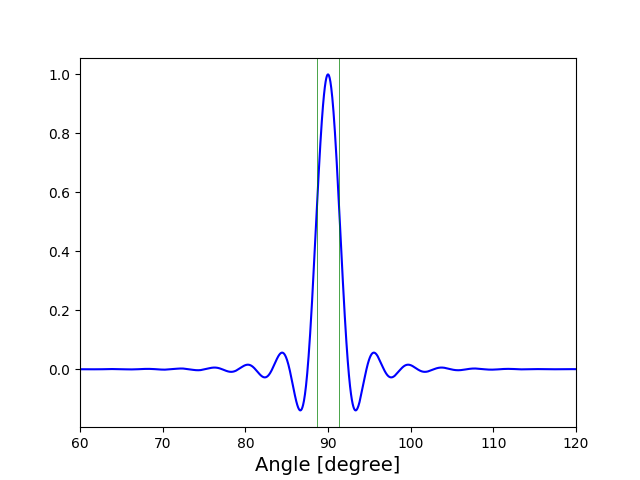 Model beam at 750 MHz
10
Stacking Analysis
LRG: luminous red galaxies 
ELG: emission line galaxies 
QSO: quasars
eBOSS catalogs
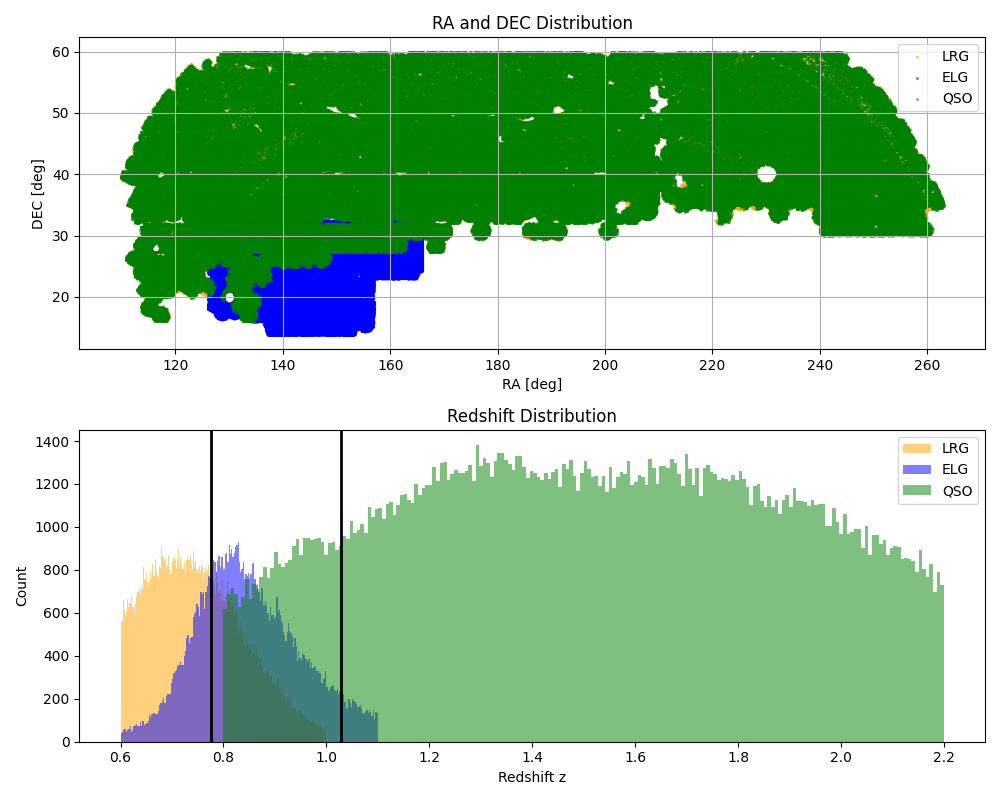 11
Stacking Analysis
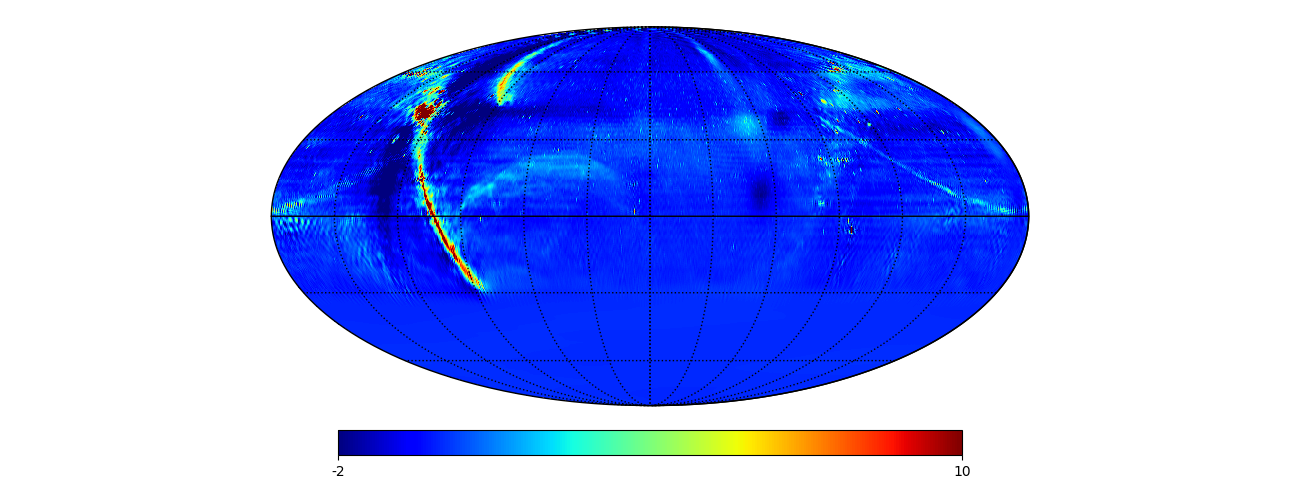 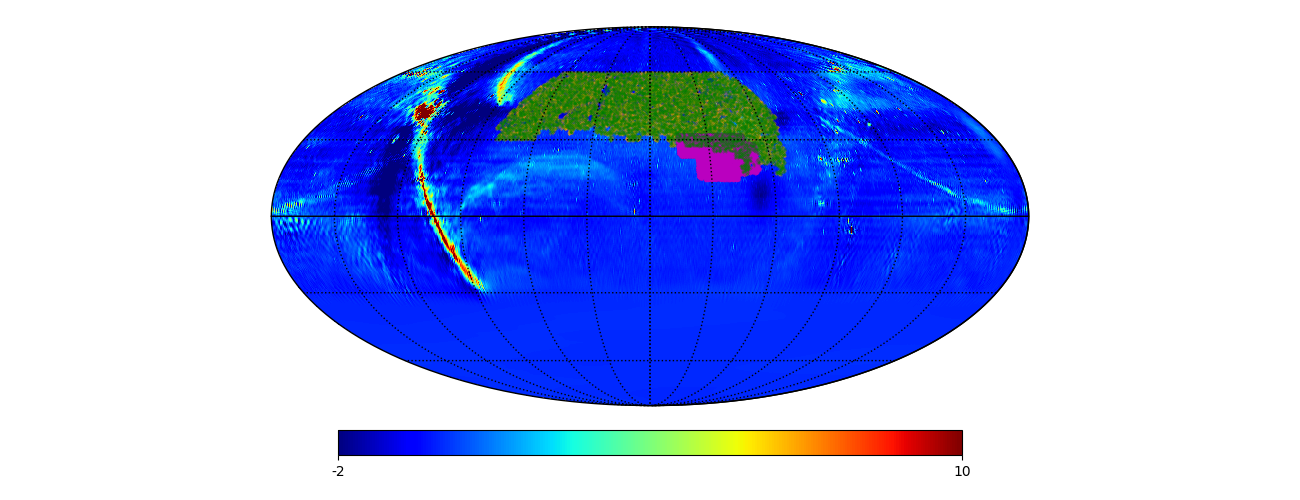 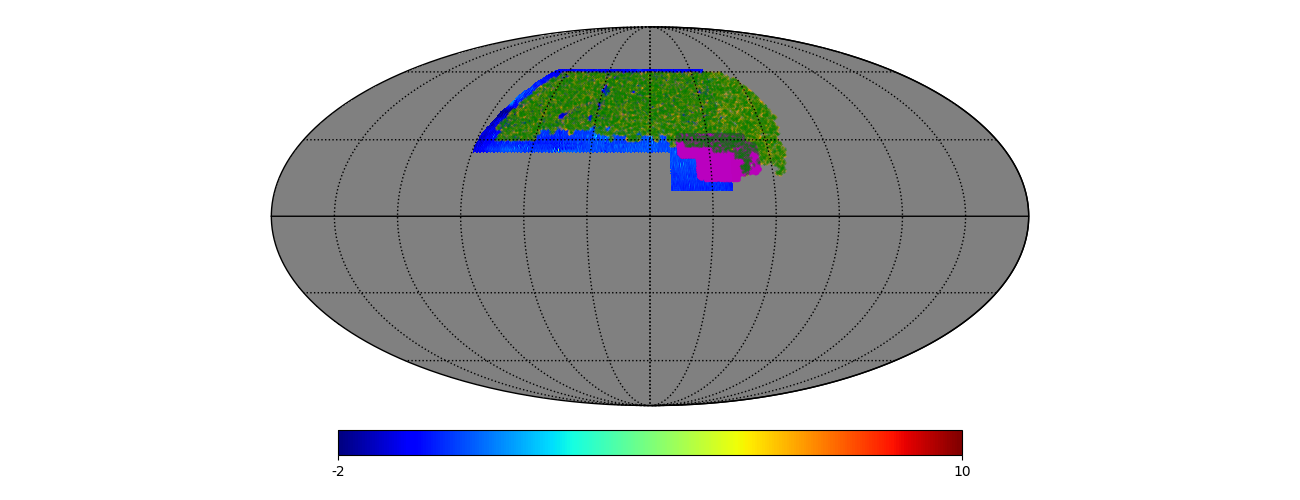 12
Stacking Analysis
ELG                                                                   LRG                                                                  QSO
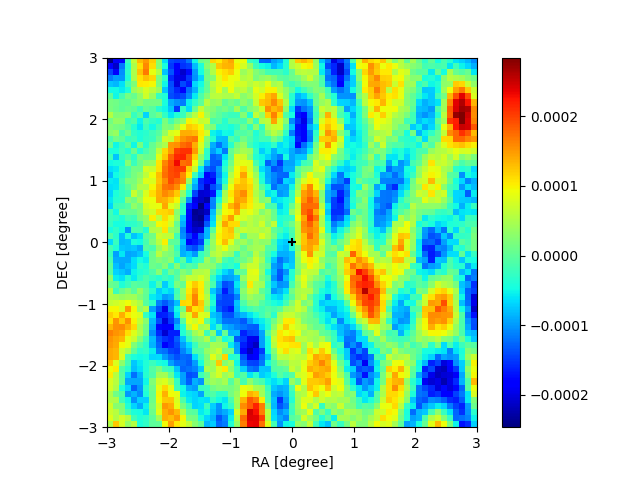 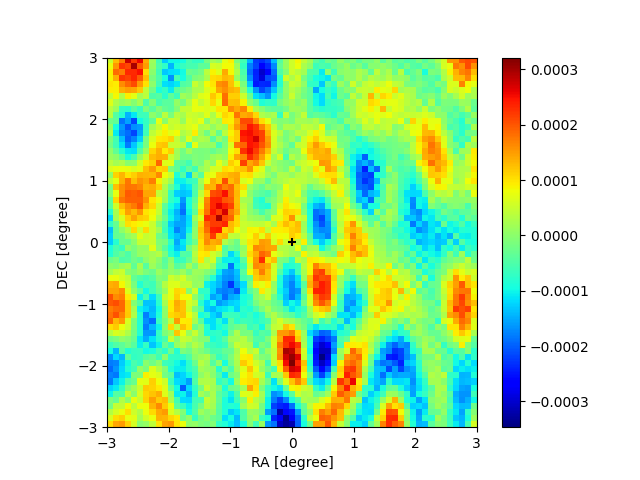 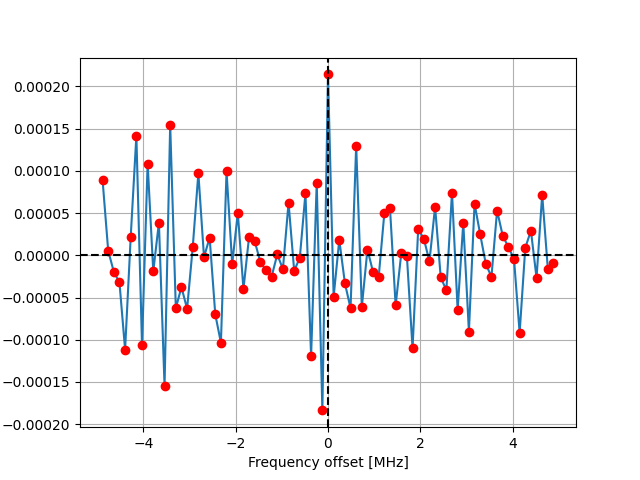 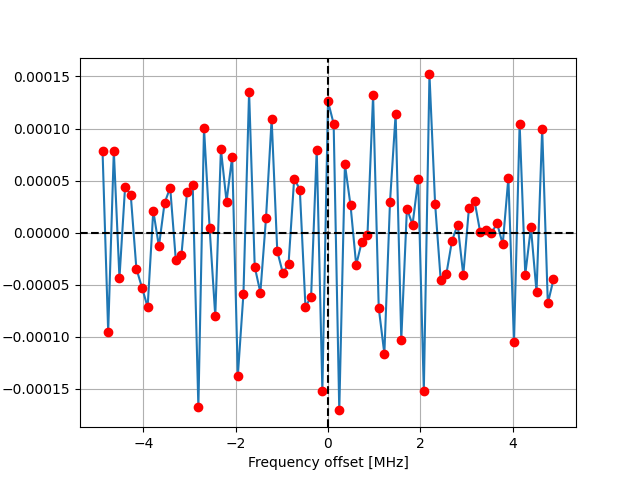 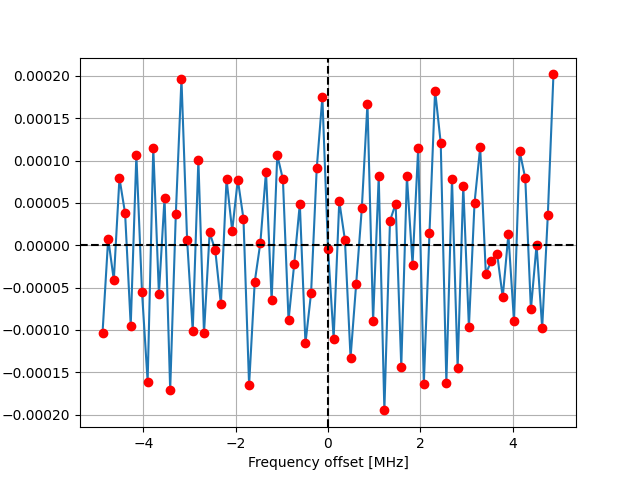 13
Stacking Analysis --- CHIME Results
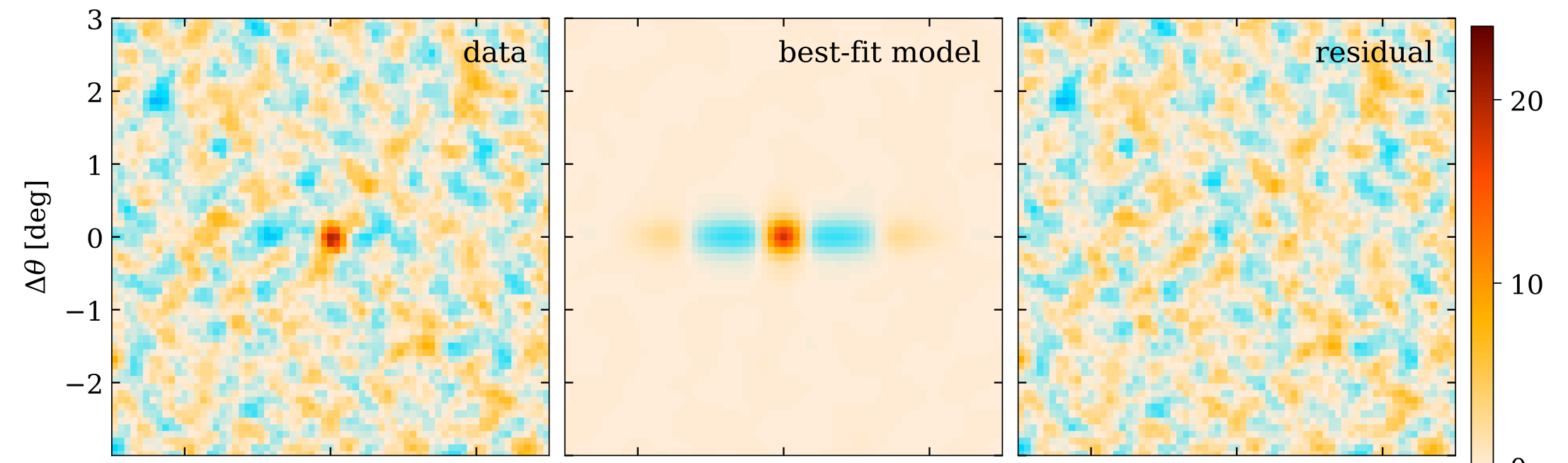 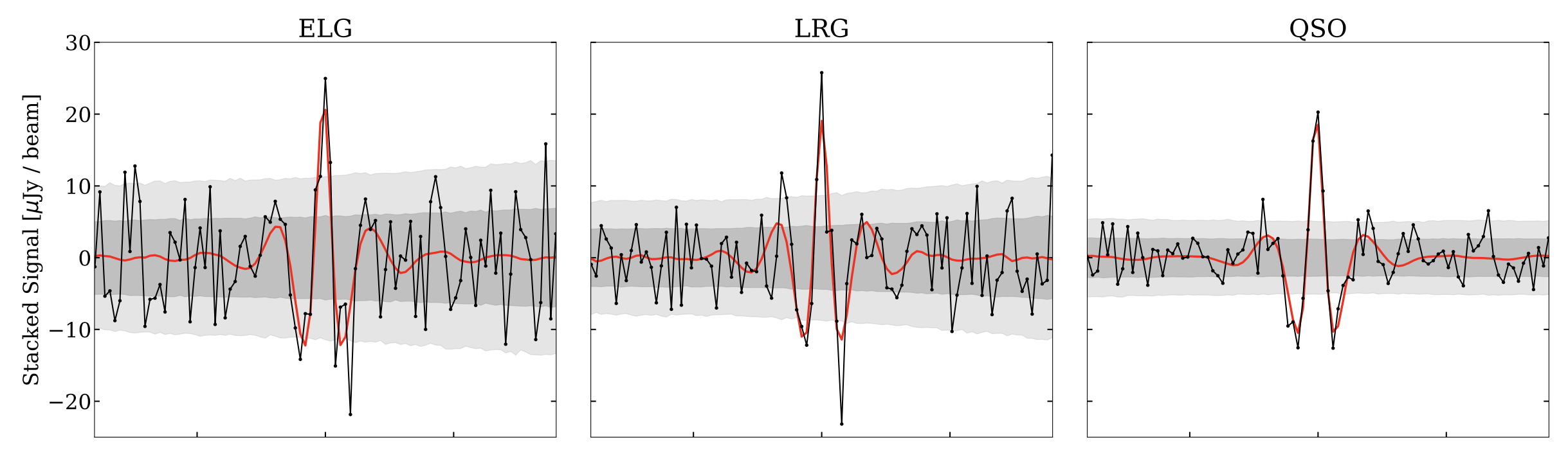 14
Stacking Analysis on Strong Sources
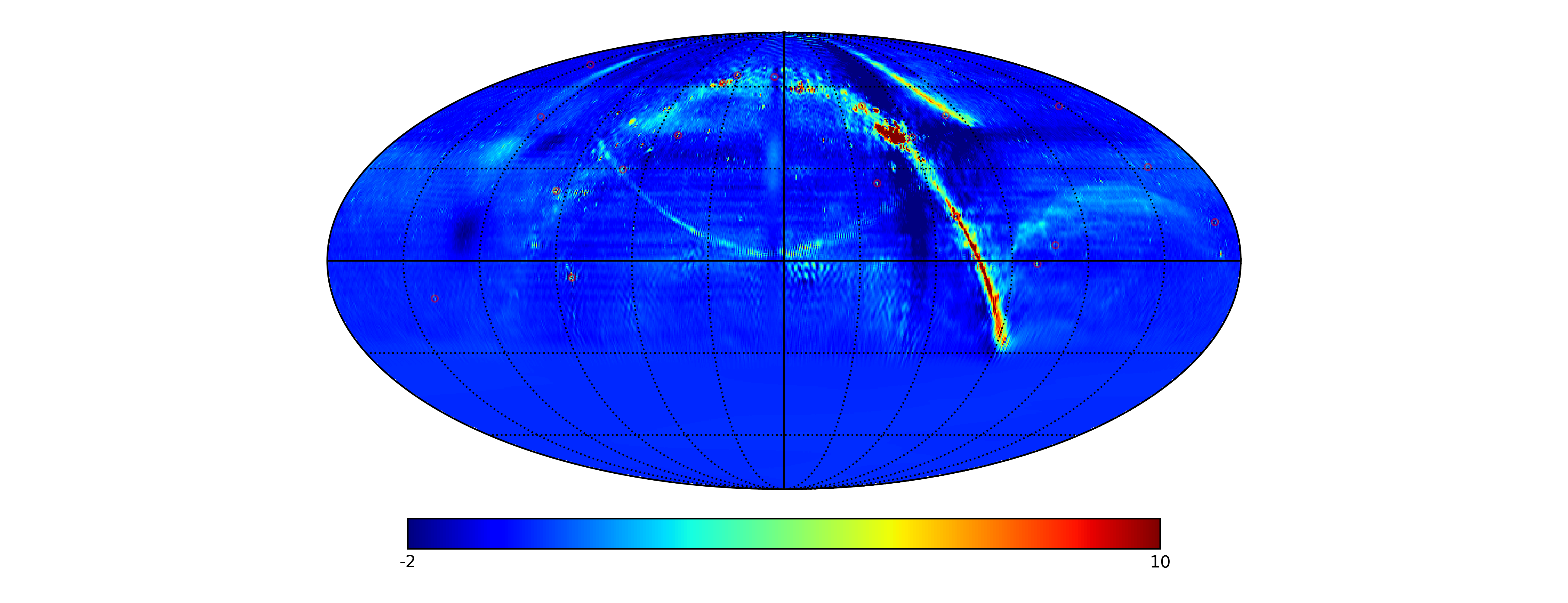 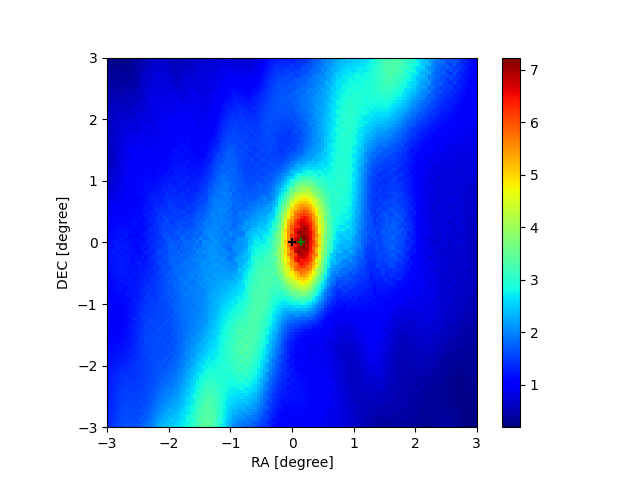 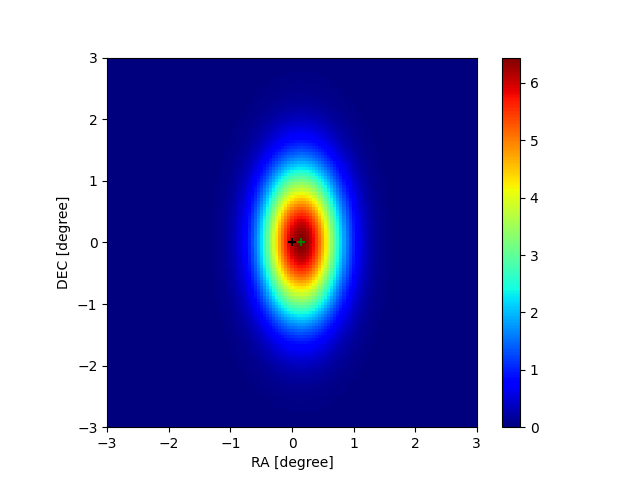 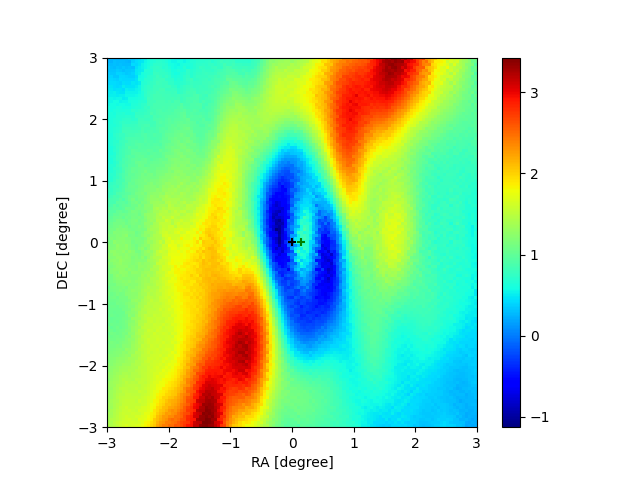 15
Stacked image                                                  2D Gaussian fit                                                   Residue